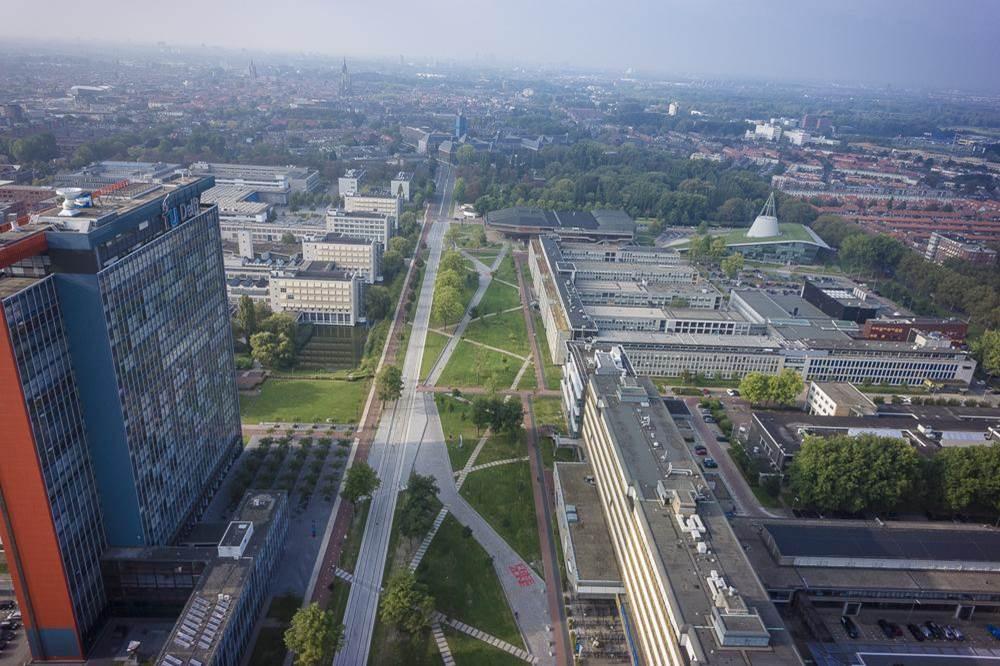 Research Data 
Policy for PhDs
Alastair Dunning, Library / 4TU.ResearchData
Graduate School, 7th December  2017
Research Data: “results after collected data have been processed and analysed by a researcher (recoded, combined, categorised, visualised, etc.).”


And includes: “Elements that make the data reusable or re-workable, eg,  documentation of the research process (e.g. in lab- or notebooks), or underlying software”
Research Data Definition 

(for this presentation)
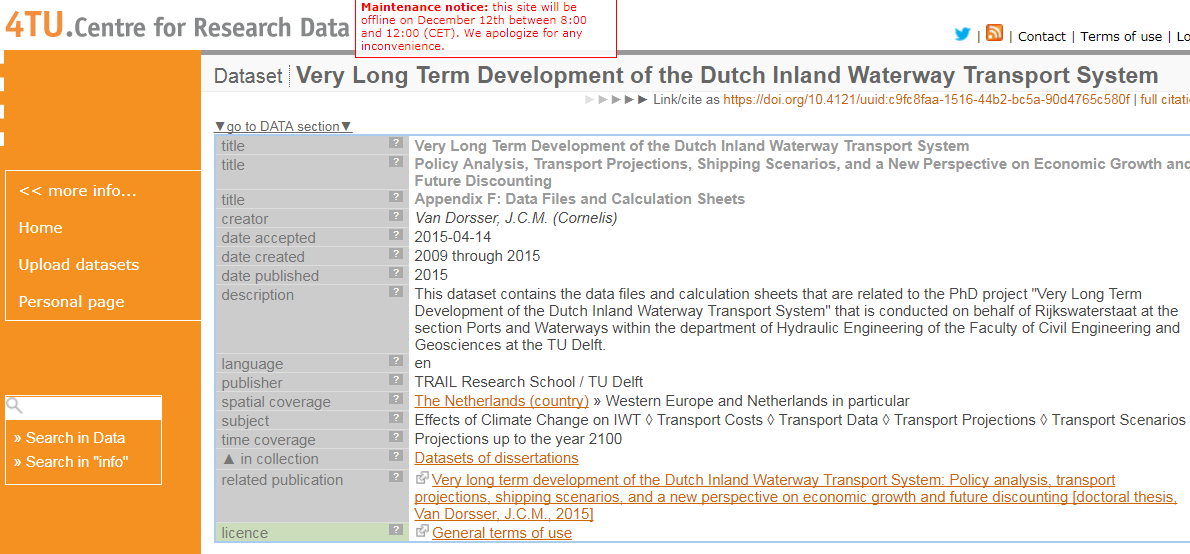 Research Data Definition
PhD Dataset: Van Dorsser, J.C.M. (Cornelis)
Being submitted to CvB in January 2018
The Framework Policy outlines some generic role and responsibilities across university
It also asks each faculty to create its own Research Data Policy
Research Data Framework Policy
One part of the Framework Policy concerns PhDs sharing data on completion of their thesis.
Research Data Framework Policy
“All PhDs must: Ensure that all data and code underlying completed PhD theses are appropriately documented and accessible for at least 15 years from the end of the research project, in accordance with the FAIR principles (Findable, Accessible, Interoperable and Reusable), unless there are valid reasons which make research data unsuitable for sharing.
Proposal

(Example PhD policies in place at Universities of Utrecht, Leiden, Groningen, Twente, Bristol, Southampton Bath, Manchester)
[Speaker Notes: Twente - De data die ten grondslag liggen aan je proefschrift moeten gearchiveerd worden in een zogeheten trusted data repository, zoals 3TU.Datacentrum en DANS. Dit moet gedaan worden conform het facultaire data beleid en zoals gespecificeerd in het data management plan dat deel uitmaakt van het opleidings- en begeleidingsplan (T&SP). De trusted data repositories hebben een ‘data seal of approval’ (https://assessment.datasealofapproval.org/).
De persistente identifier van een publicatie (in UTpublications) waaraan de datasets moeten worden gekoppeld, zullen worden toegevoegd aan de metadata in de data repository. Omgekeerd moet de persistente identifier (DOI) van een gearchiveerde dataset toegevoegd worden aan de repository waarin de publicatie is opgenomen.
Voor vragen en ondersteuning kun je contact opnemen met de informatiespecialist van Bibliotheek & Archief in de faculteit.
Dit beleid is nu in de implementatiefase en zal per faculteit ingevoerd worden.

UMCs - Dit wordt binnen de UMC’s ook serieus besproken. Vorige week werd zelfs de optie benoemd dat je het promotiereglement zou moeten aanpassen, zodat promovendi alleen zouden kunnen promoveren als ze ook daadwerkelijk hun data gedeponeerd hebben. Dat zijn wel zaken die nog op de tekentafel liggen, maar het onderwerp dat Alastair aankaart wordt binnen de UMC’s zeker breed herkend.

RUG - The University of Groningen has a statement about this in the PhD Regulations for quite a few years now.
see article 4.1.5, p. 13: https://www.rug.nl/about-us/organization/rules-and-regulations/onderzoek/promotiereglement-14-en.pdf. Since these regulations were setup before any proper RDM was in place, the phrasing leaves a lot open to interpretation.
This article was enforced in 2015 by the research data policy of the university: https://www.rug.nl/research/search/research-data-office/policy/documents/2015-research-data-policy.pdf.
Research institutes have elaborated on this in their more detailed policies and protocols. For example: https://www.rug.nl/research/gelifes/data-management/policy
 
Usually this means a PhD has to leave a replication behind with access to either PI or the director of the research institute when leaving the university. 
For medical data the NFU manual and UMCG policies hold.
 
Many PI's and PhD's still are unaware of all this, so no doubt data get lost. With this set of measures, we can however get the message through.
Currently we have not closed the gap yet with our Hora Finita protocol. Hora Finita is organised in such a way that if a dossier is not complete, the doctoral ceremony cannot take place. That dossier does not include a check on datasets yet]
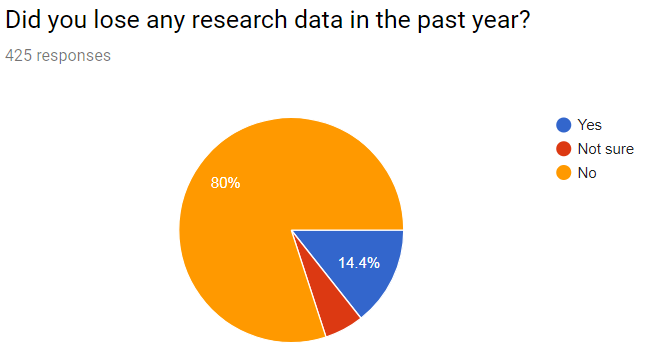 Why?
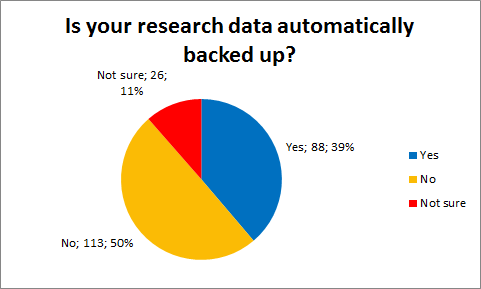 To prevent loss of data during research

(All figures and quotes from ongoing quantitative and qualitative survey of TU Delft researchers)
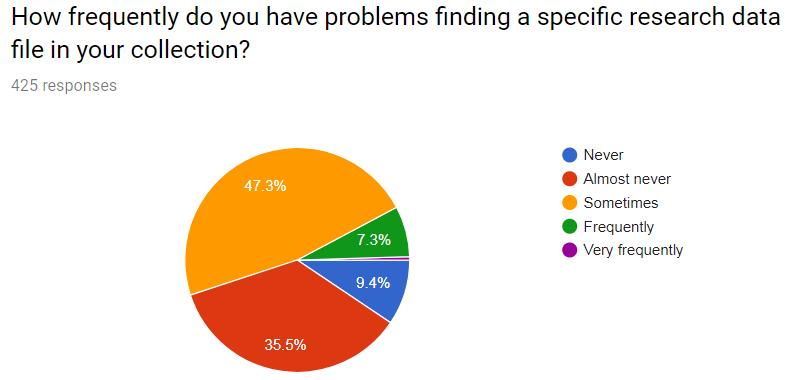 Why?
“In favour of mandatory archiving of research data for PhD students as part of PhD graduation requirements” (Willem-Paul Brinkman, EWI)

“PhD know very little about this - 'do not know how to treat their data … something needs to be done on the management'” (Philomena Bluyssen, BK)

“Bits of data are saved ‘here and there’, makes it difficult to keep track of the data once each PhD leaves the group.” (Piero Colonna, LR)

“Problem in lab is maintenance is the software … transfer of knowledge between PhDs who write the code does not happen …  So if somebody wants to  reuse and amend the code, it takes ages (Bendiks Jan Boersma, 3ME)

“Even if I will defend soon, I was really happy to see this survey and provide feedback. PhD candidates have many challenges to go through, help on organizing and publishing their data will make them efficient and will possibly give more visibility to research outcomes. So, thanks for your effort!” (anonymous Phd Student)
To prevent loss of code and data after research, eg when students leaves TU Delft taking laptop with her
Why?
“Having a policy that states it is mandatory for PhD students to archive their data would be useful” (Cees Vuik, EWI)

“Some issues haven’t been solved. For example, PhD students leaving and the data slipping through the cracks. They need a better protocol for that.”
 (Dirk Heylen, 4TU Humans & Technology)

“A common problem we encountered - mentioned by 4TU.BE, 4TU.AMI, 4TU.HTM, and 4TU.HTI - was that PhD students often depart without leaving their dissertation data behind” (Report on Research Data at 4TU Centres)

“People don't tell us anything, we don't know the options, we just do it ourselves. Our IT does not support the "older" machines in the lab. Data gets lost there, they don't care. Personal PC space is extremely limited.”  (anonymous Phd Student)
To prevent loss of code and data after research, eg when students leaves TU Delft taking laptop with her
“When PhD students leave, they usually write up papers, but their research data is not archived… what if someone ask me questions about the reproducibility of their data? I won’t be able to check if they were right if the data is not there” (Ibo van de Poel, TBM)

“It is vital for the University’s reputation that PhD students archive their research data” (Ibo van de Poel, TBM)

“Reproducibility ... is an important issue that must be addressed effectively” UK funding bodies

“NWO intends to include replication research in an effective manner in all of its research programmes.” (NWO Funding on Replication)

“Build expertise and then provide support to help researchers convince/enable third parties to ‘open up’ data and practice good data management (e.g., versioning of data sets; this is so often such a mess currently, hampering reproducibility). (anonymous respondent)
Why?
To ensure research integrity and reproducibility
Why?
Publication of data is already obligatory for
H2020 projects 
NWO projects

EU published recommendations for Open Science Researchers of the future.

National Plan for Open Science
European Open Science Cloud

Requests to make data Open (or FAIR) embedded at political levels
G7 science ministers 
G20 governments have made statements on open science and FAIR principles
The Dutch and German governments have also made a joint statement on earlier this year (and are working with the French  government on expanding this)
Rutte III Government mentions open science
Growing Political Awareness of Research Data
Why?
Environmental & Earth Sciences - ENVRI Radiative Forcing Integration to enable comparable data access, data integration and harmonised access

High Energy Physics - large-scale, long-term data preservation and re-use of physics data through the deployment of HEP data, open to other research communities

Humanities / Social Sciences – TEXTCROWD: Collaborative semantic enrichment of text-based datasets by developing new software to enable a semantic enrichment of text sources.

Life Sciences - Pan-Cancer Analyses & Cloud Computing to accelerate genomic analysis and reuse solutions in other areas (e.g. for cardiovascular & neuro-degenerative diseases)

Physics - Infrastructure for the photon-neutron community to improve computing facilities by creating a virtual platform for all users
Research Data is a growing trend. Examples of five European research communities sharing data
(via https://eoscpilot.eu/science-demonstrators)
Objections
Policy would not come into practice until those completing in 2020, giving PhDs time to prepare 

/

“Informed Researcher” &
“Making an Impact with Open Science” include intros to Research Data

Specific training can be organised via Library & Data Stewards now
Current PhDs are not ready to publish data 
/
Not enough training for PhDs
Objections
Data can be anonymised before publication
Data is privacy sensitive
Objections
Data does not need to be openly published. 

It can be stored with 4TU.ResearchData (or with another repository) as restricted access (from 2019)

/

If data is owned by another, original licence agreement will clarify what sharing arrangements can be made
Data is really privacy sensitive / data has commercial value /

data belongs to another?
“All PhDs must: Ensure that all data and code underlying completed PhD theses are appropriately documented and accessible for at least 15 years from the end of the research project, in accordance with the FAIR principles (Findable, Accessible, Interoperable and Reusable), unless there are valid reasons which make research data unsuitable for sharing.
To conclude: 
Proposal

Questions?